PHÒNG GIÁO DỤC- ĐÀO TẠO QUẬN LONG BIÊNTRƯỜNG MẦM NON GIA THƯỢNG
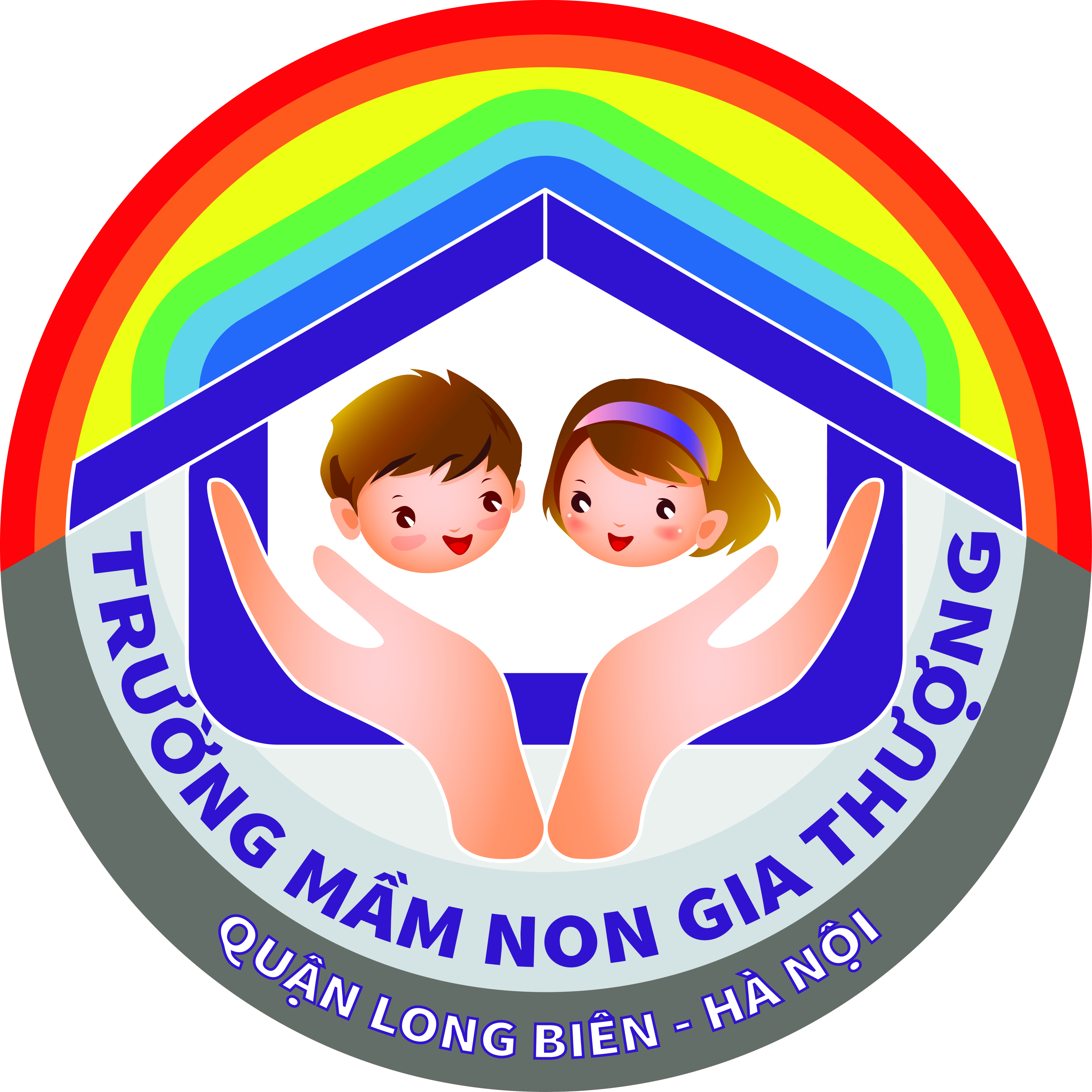 GIÁO ÁN
 PHÁT TRIỂN NGÔN NGỮ
Chủ đề : Phương tiện giao thông
Đề tài: Truyện: Câu chuyện về chiếc xe ủi
Lứa tuổi: 24-36 tháng
Thời gian: 12-15 phút
Người dạy: Nguyễn Thị Hồng  Hoa
Năm học: 2018 - 2019
I: MỤC ĐÍCH- YÊU CẦU
* Kiến thức
- Trẻ nhớ tên truyện, nhớ tên nhân vật trong truyện, hiểu nội dung câu truyện.
 *Kỹ năng:
   - Rèn kỹ năng phát triển ngôn ngữ cho trẻ.
  - Trẻ biết thể hiện một số lời nói của các nhân vật trọng truyện, rèn kỹ năng ghi nhớ có chủ định cho trẻ.
* Thái độ:
 - Trẻ hứng thú nghe cô kể và vâng lời cô giáo
II: CHUẨN BỊ
* Đồ dùng của cô:
- Tranh chuyện bài hát: Câu chuyện về chiếc xe ủi
- Pown poit: minh họa truyện
* Đồ dùng của trẻ:
- Trang phục gọn gàng.
- Chỗ ngồi cho trẻ.
III: CÁCH TIẾN HÀNH
1: Ổn định tổ chức
Cô và trẻ hát bài hát: “Em tập lái ô tô”
CÔ KỂ LẦN 1
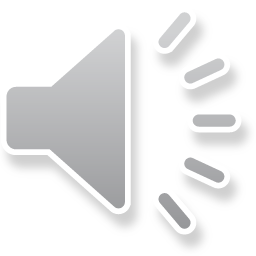 Cô hỏi trẻ về : 
	- Tên truyện
	- Tên nhân vật trong truyện
CÔ KỂ LẦN 2
- Kết hợp dùng Powerpoint
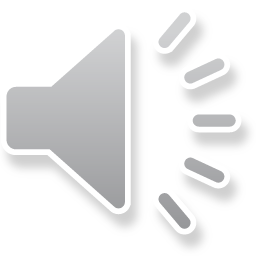 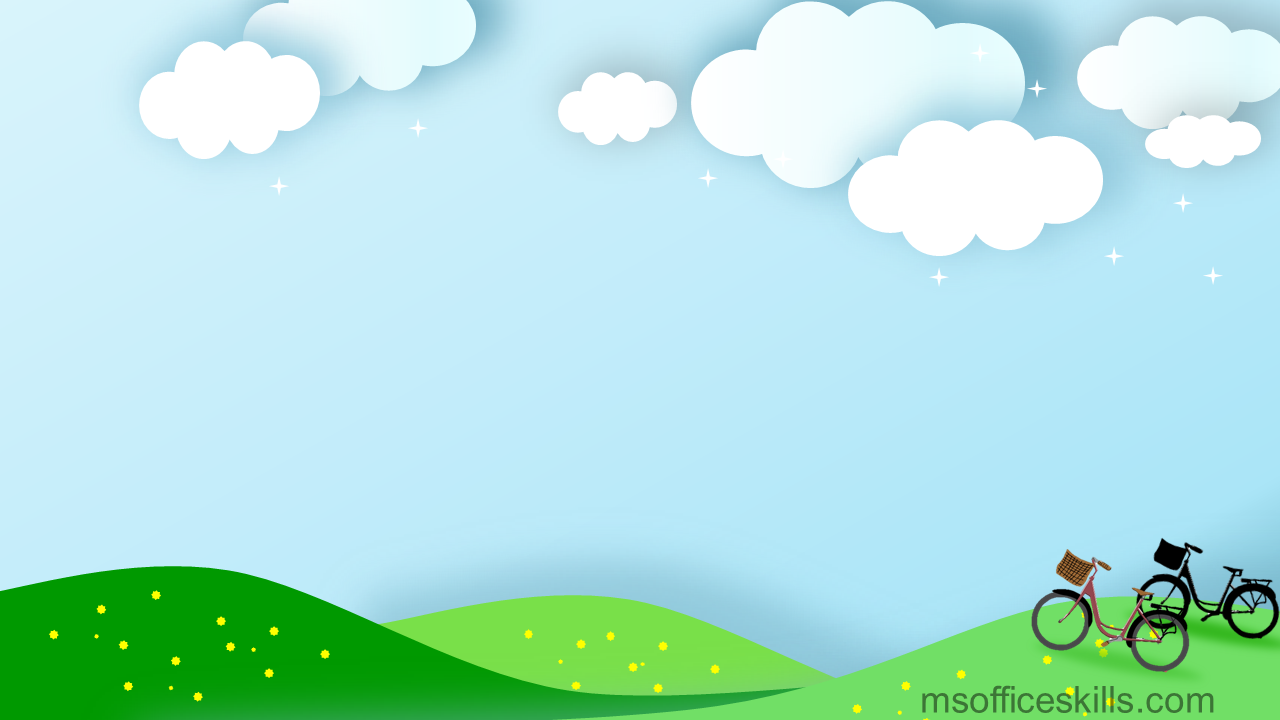 Đàm thoại về nội dung truyện
Giáo dục trẻ
- Giáo dục trẻ biết yêu quý bạn bè
- Biết tìm cách vượt qua khó khăn.
CÔ KỂ LẦN 3
Cô  diễn rối cho trẻ xem
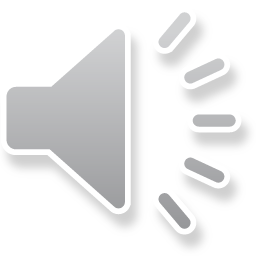 Chân thành cảm ơn